Assessment of Collaborative Workforce Training in Geoscience and Social Science for Natural-Hazards Preparedness and Mitigation (HAZPM)
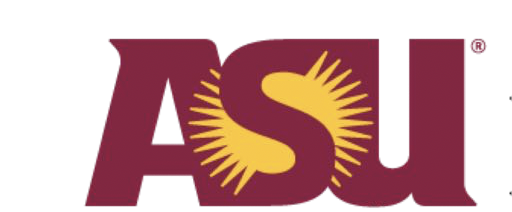 School of Earth and 
Space Exploration
School of Geographical Sciences and Urban Planning
Arizona State University
By: Sinera Williams HAZPM Team: Steve Semken, Heather A. Fischer, Elizabeth A. Wentz, Patricia Gober, Angel Garcia
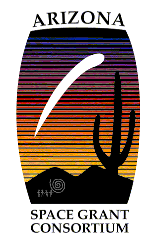 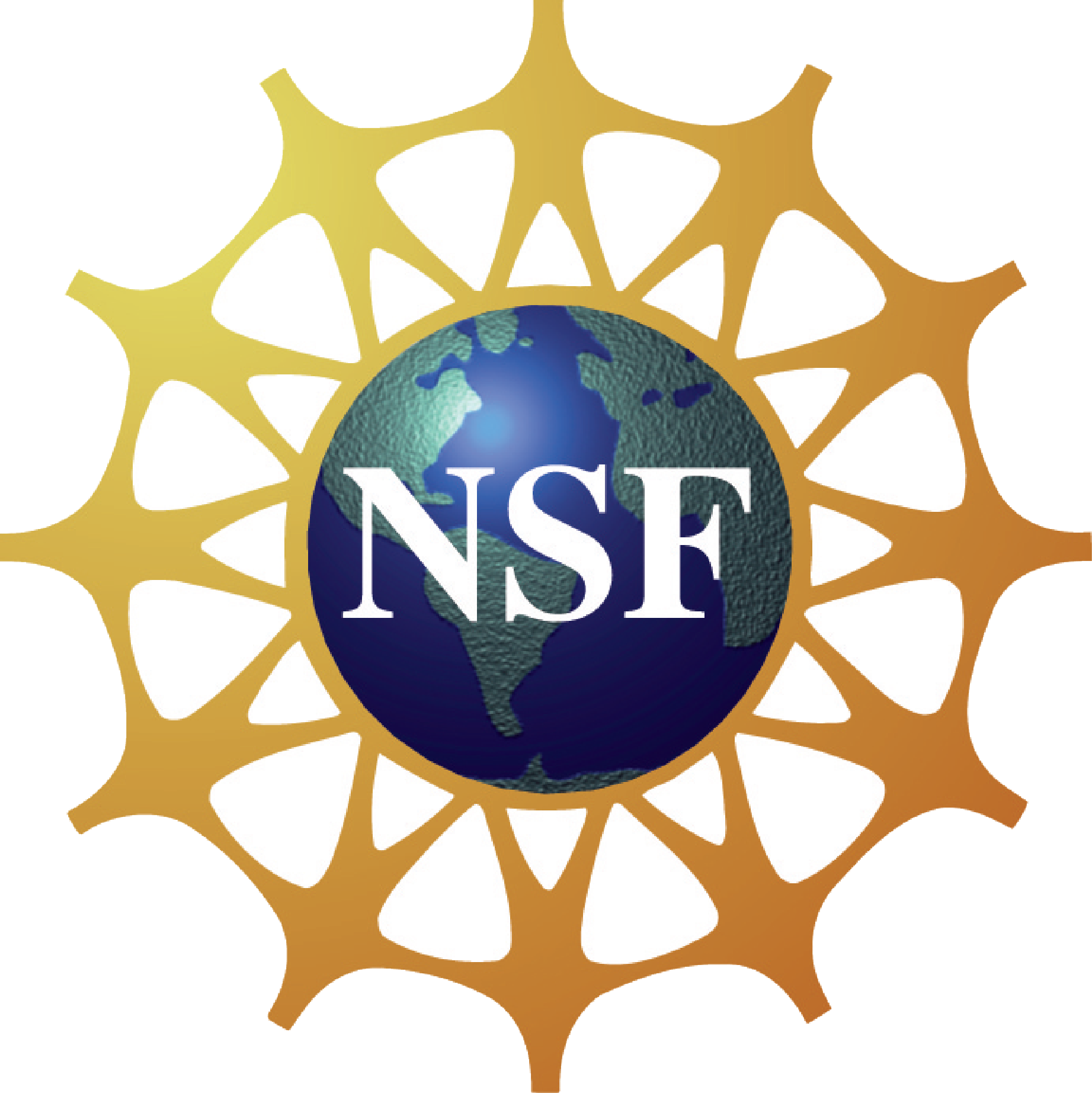 Recent Climatic Events
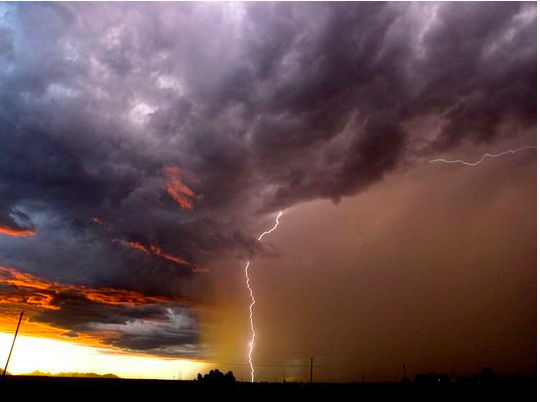 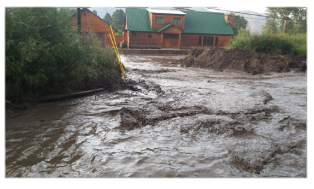 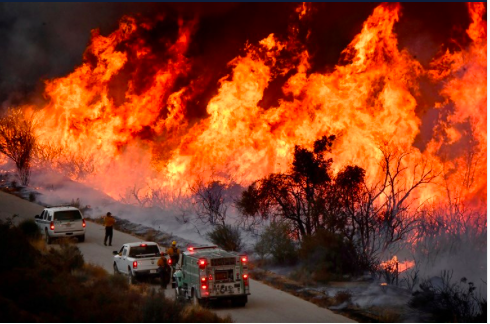 Photo: Michael Chow/The Republic
Photo: Tom Vigil/National Weather Service
New Mexico Mudslide 2018 (Top Right)
California Wildfire 2018 (Bottom Left)
Arizona Monsoon 2018 (Top Left)
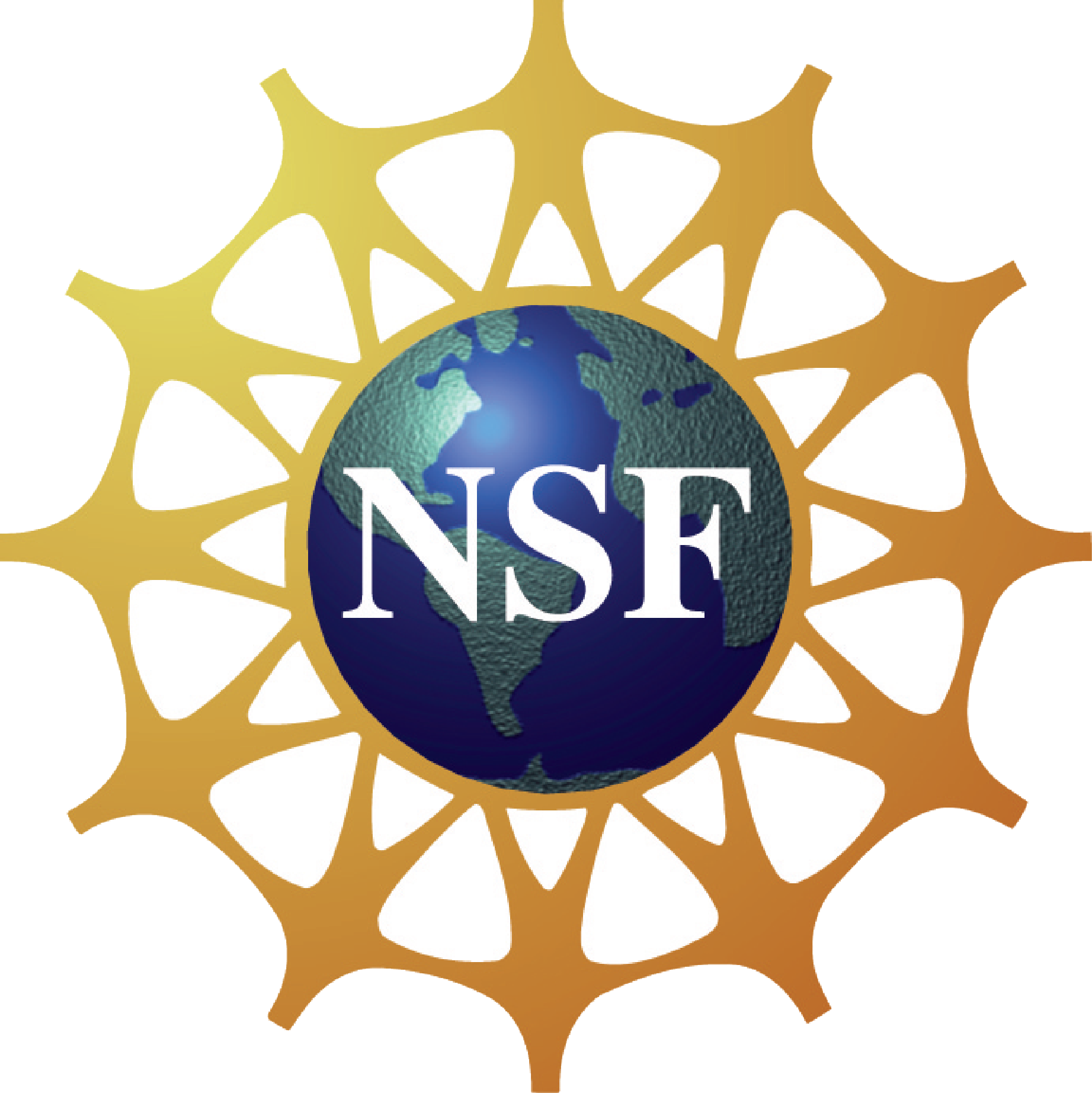 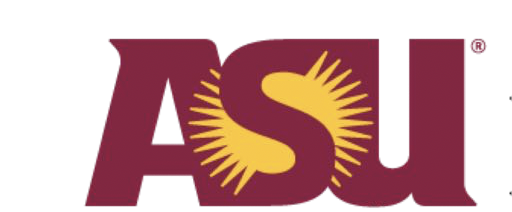 Photo: Reuters/CBS News
Introduction
Goal: culminate undergraduate workforce training certificate program that fully integrates relevant natural and social sciences
Useful to hazards-minded students majoring in geoscience, natural sciences, social sciences engineering, planning, sustainability, and many other fields
Catalog hazards workforce needs of agencies and organizations
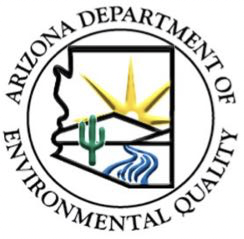 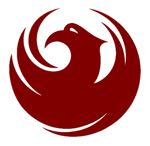 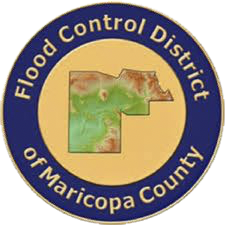 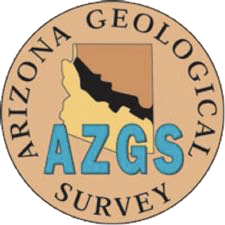 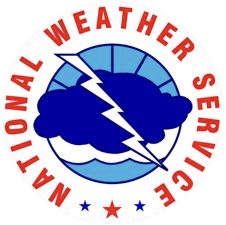 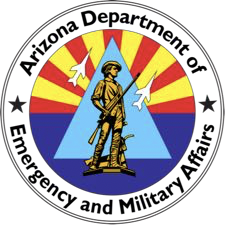 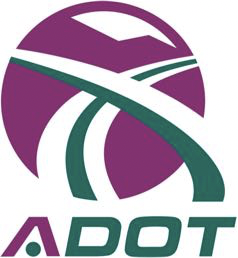 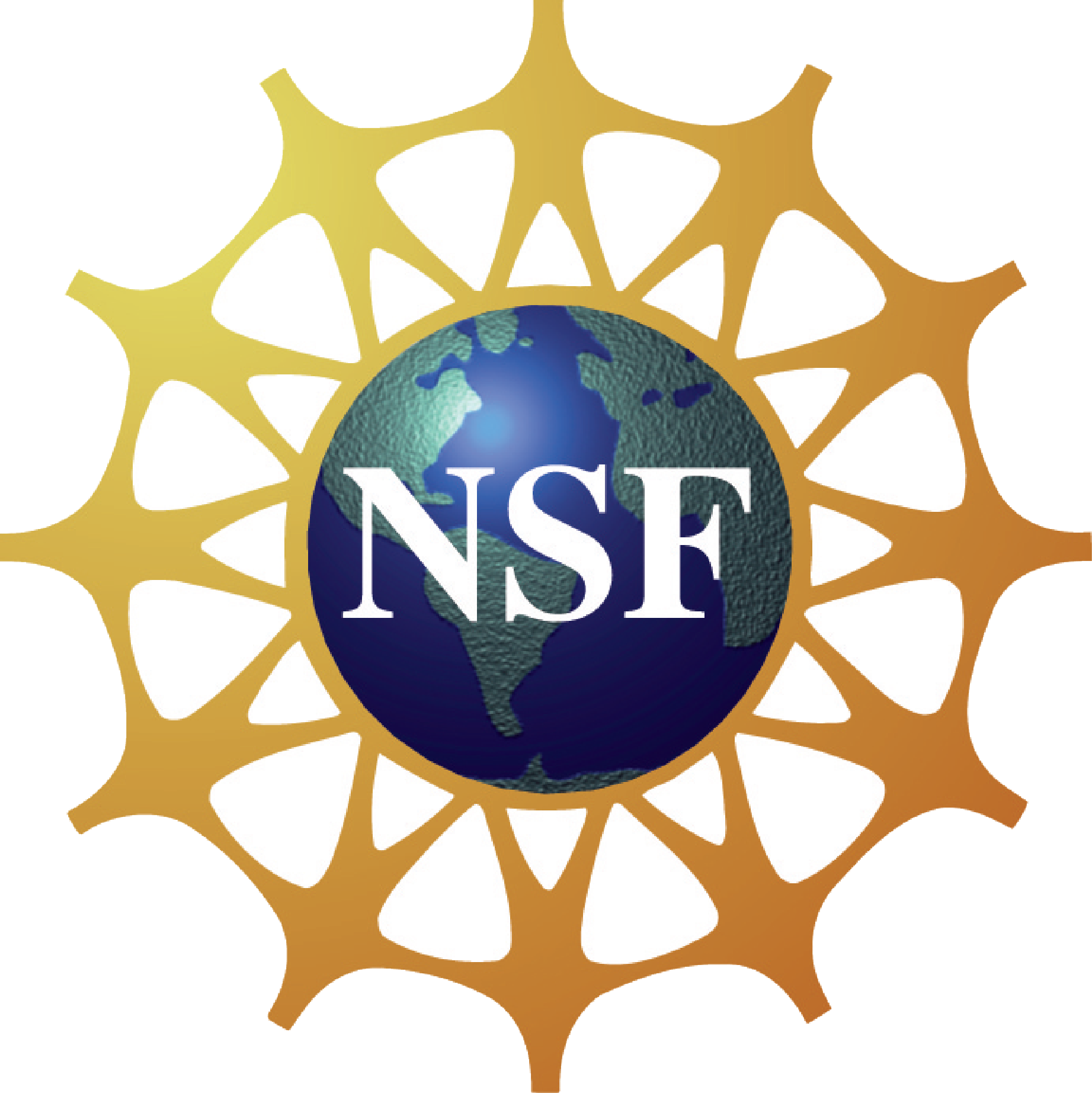 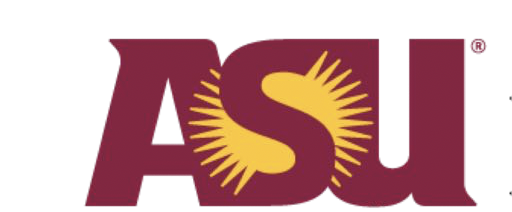 Methods
Focus groups
NVivo Coding Program
Focus Group Questions 
What are the natural hazards your organization is concerned about? 
What are your organization’s biggest challenges in addressing natural hazards? 
What are your organization’s workforce needs? 
What knowledge and skills should students learn to best prepare them to work in your organization? 
What learning experiences and instruction best enable students to learn these? 
What are the knowledge gaps in your entry-level employees? 
With what other organizations do you work most closely? 
What future opportunities do you envision for your organization? 
What future threats do you envision for your organization?
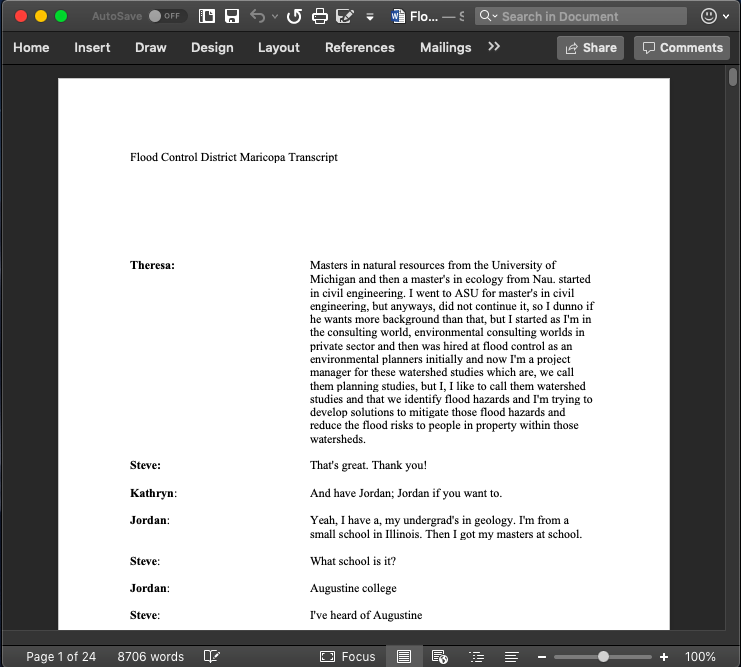 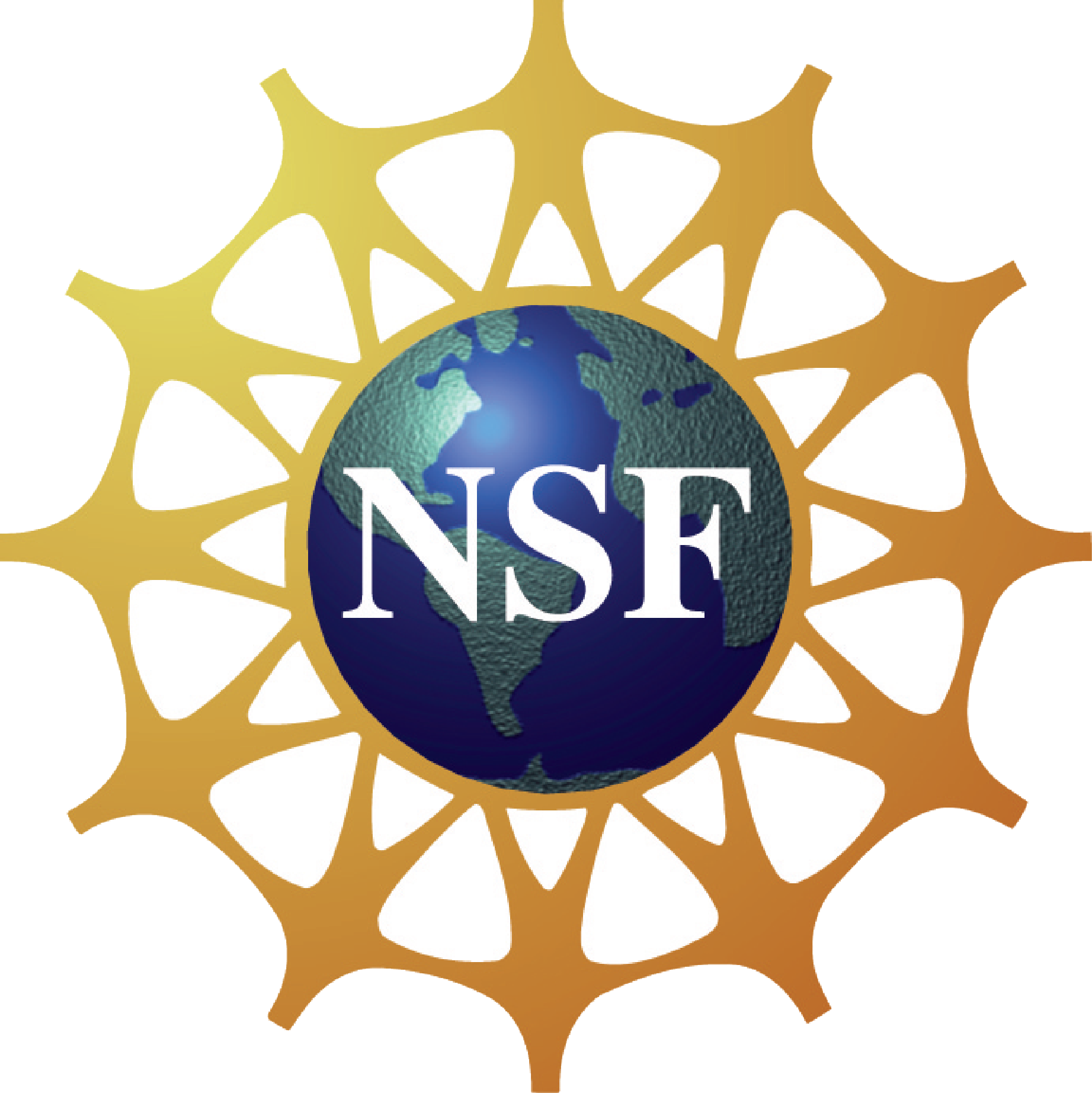 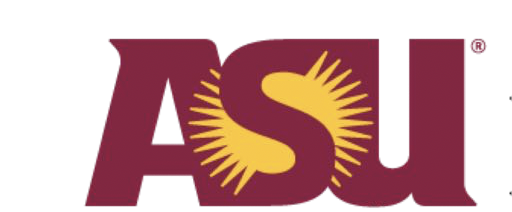 What is coding?
“Communication of [increasingly sophisticated] probabilistic information for forecasts is a challenge.” 
National Weather Service Phoenix
Coding Methods
Qualitative Analysis Method
nVivo
nVivo  Software Program
Automatic Method
Qualitative Analysis Method
Manual Method
“[We need people with] an understanding of geologic hazards information and manage that information.  Understanding of field methods—LiDAR, programming language, etc.” 
Arizona Geological Survey
“You need someone with understanding of [government] hierarchies to operate in a political environment. You also need customer service skills, like working with a county mayor after their city got flooded.” 
Dept. of Emergency and Military Affairs
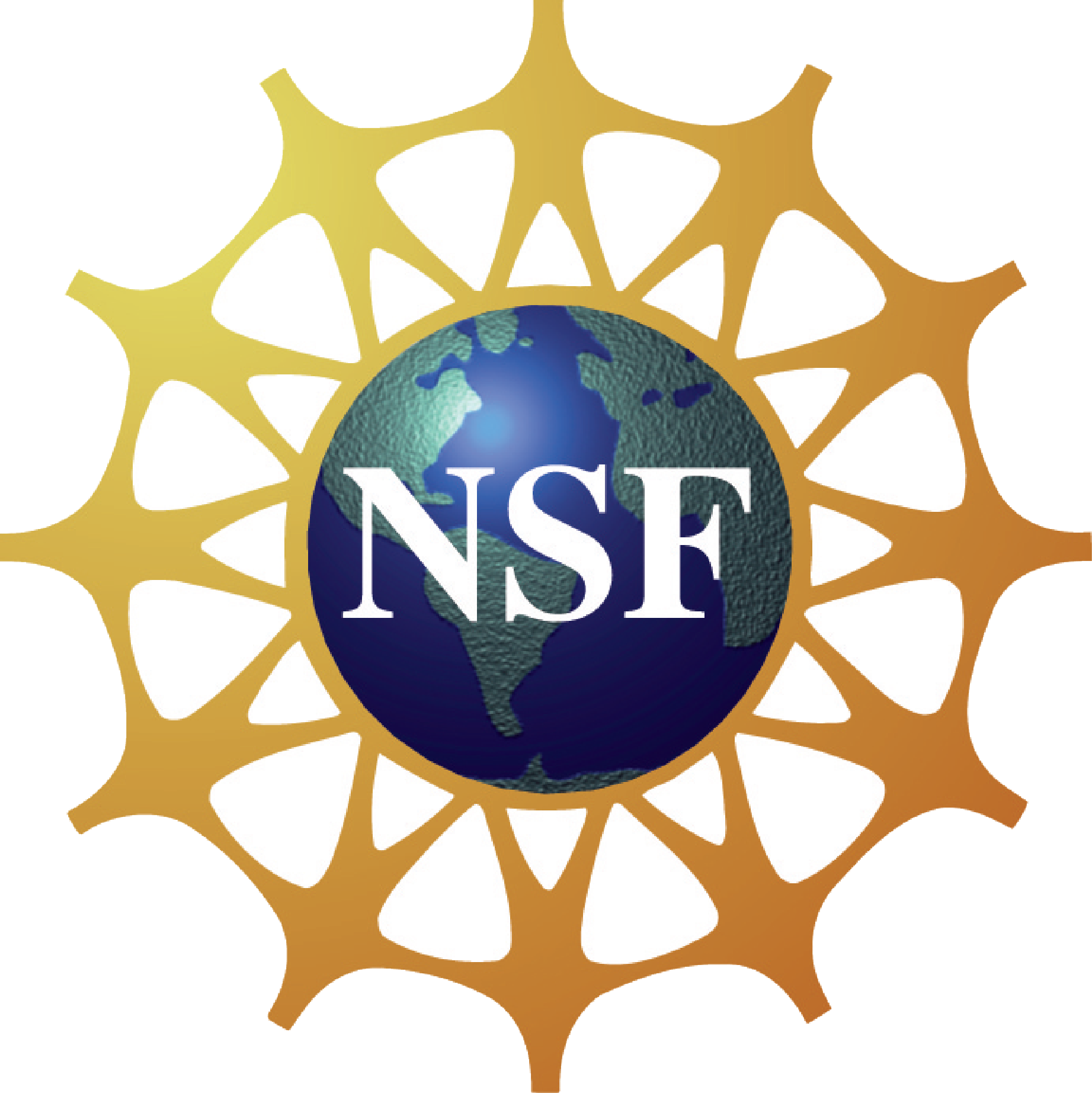 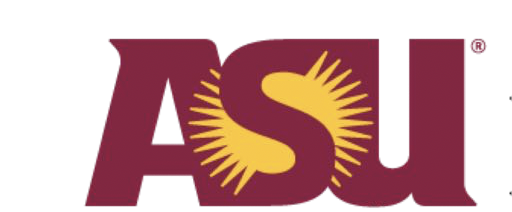 [Speaker Notes: Qualitative analysis method that searches for patterns in textual data such as our focus-group interview transcripts
We code for terms or short phrases that occur in the data with frequency and thus represent “emergent themes” relevant to our study
Coding can be done manually (read through texts and highlight different codes with different colors) or with coding software such as nVivo
We used both methods to code our data to look for emergent themes]
Results of coding: Emergent Themes
Key Abilities Desired in New Hires
Educational Requirements
Top 4 Majors Desired for New Hires
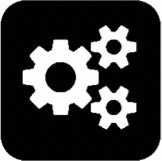 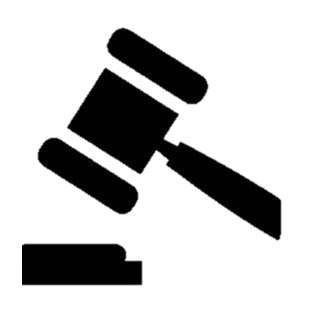 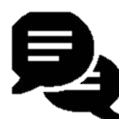 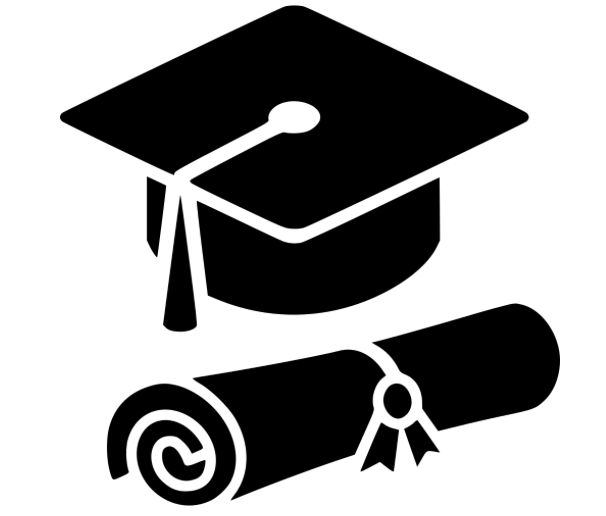 Engineering
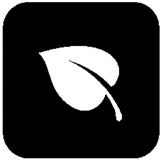 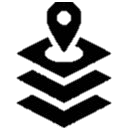 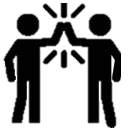 All jobs required a bachelor degree and some requires a Masters or PHD Degree
Environmental
 Science
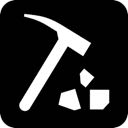 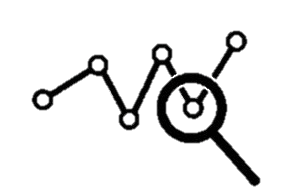 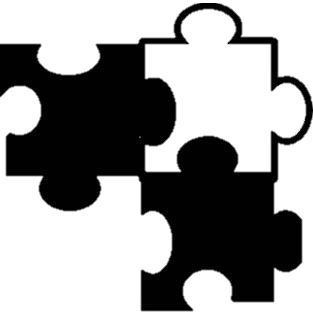 Geology
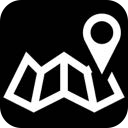 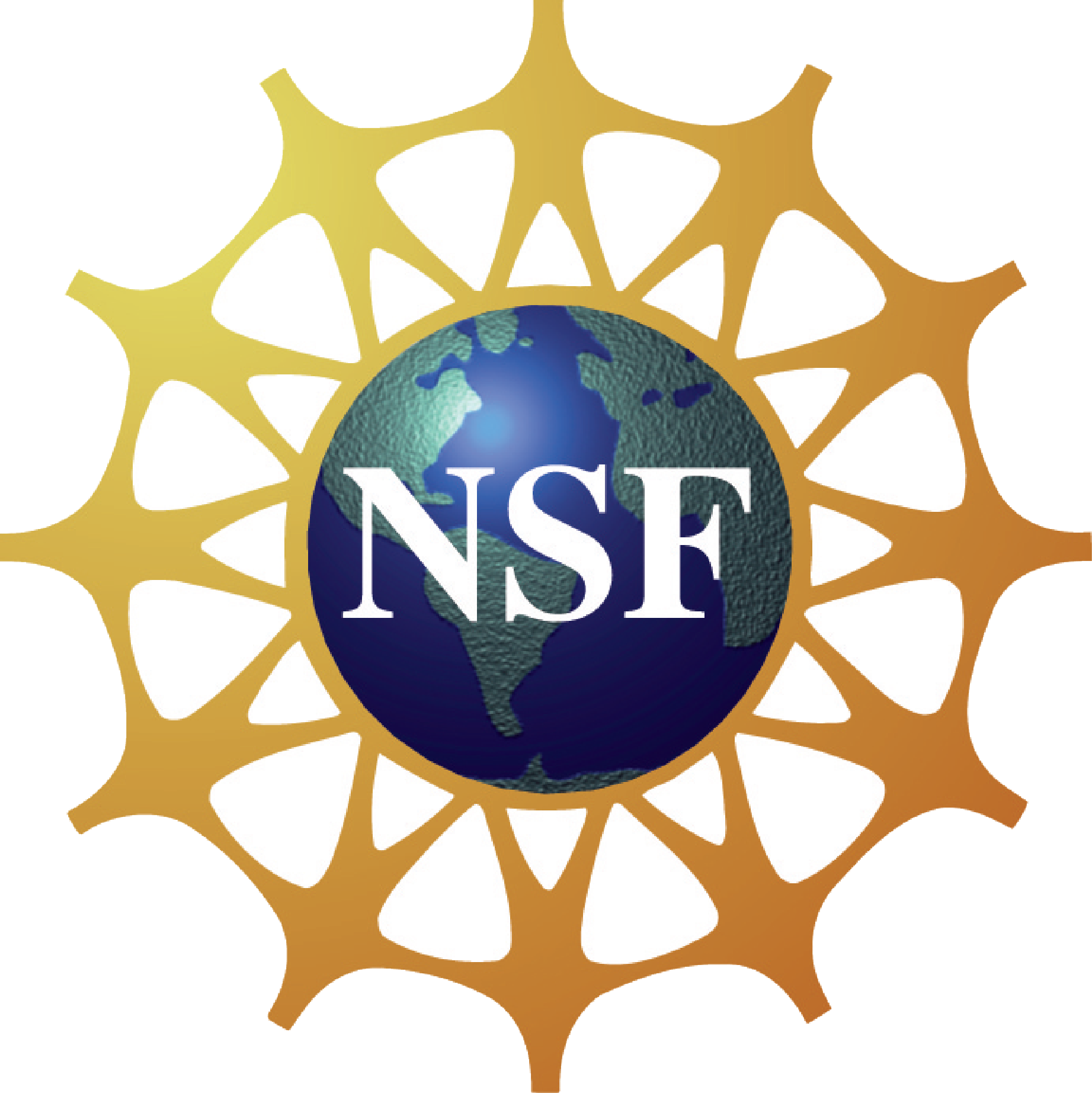 Data
Analysis     Skills
Problem
Solving
Skills
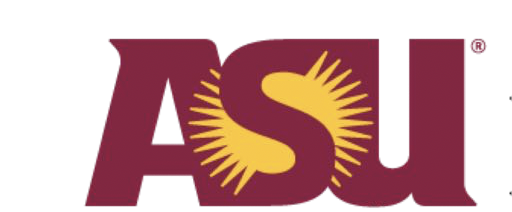 GIS
Communication
Skills
Knowledge of Laws and Policies
Ability to 
Collaborate
GIS
Skills
Future Work
Further focus-group interviews
Summer 2019 workshop with ASU and Community College Faculty
Turn emergent themes into learning goals and then curriculum
Design HazPM Certificate Program
Pilot and assess Certificate Program (about 2 years)
Paper on curriculum development and assessment
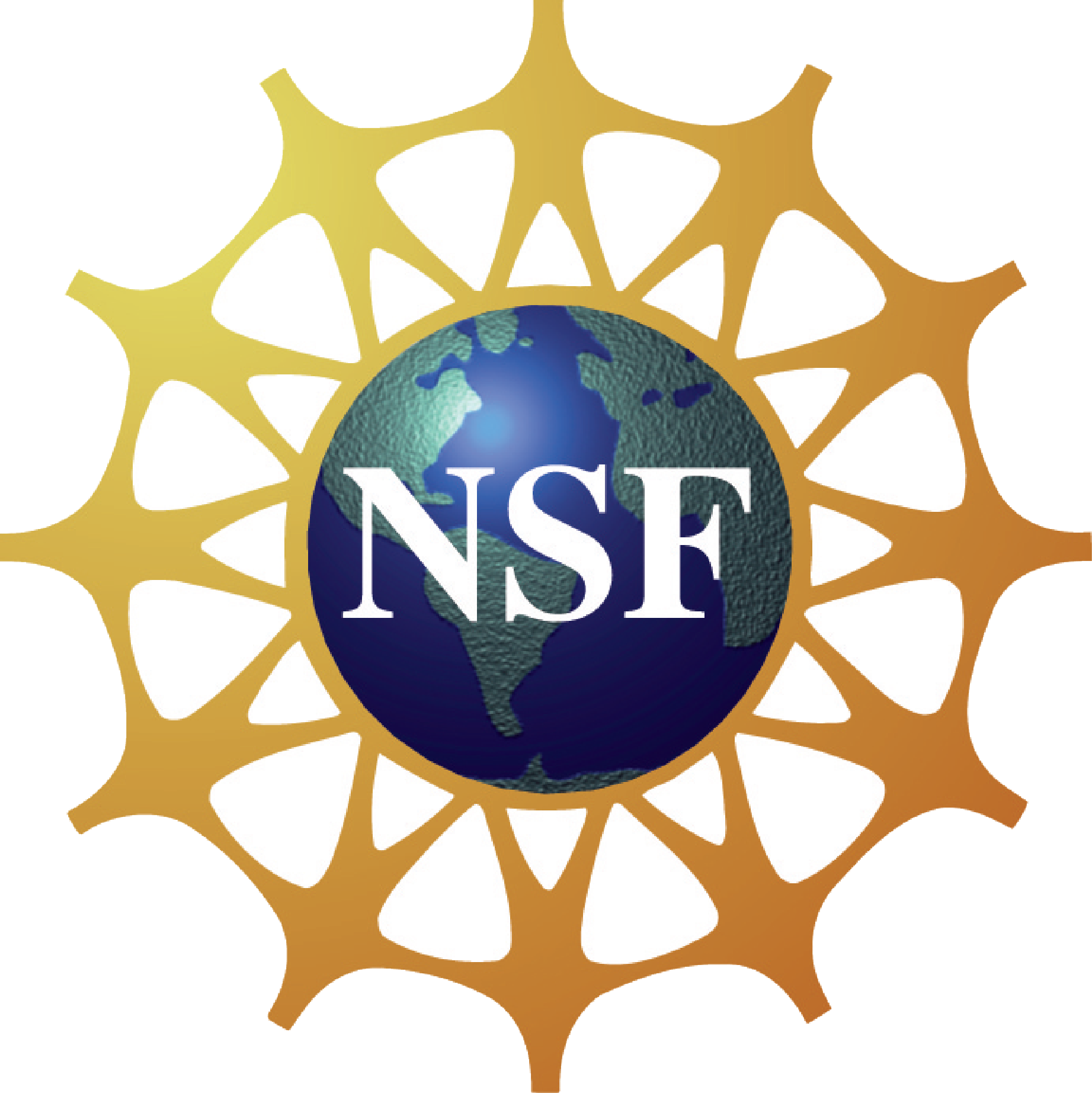 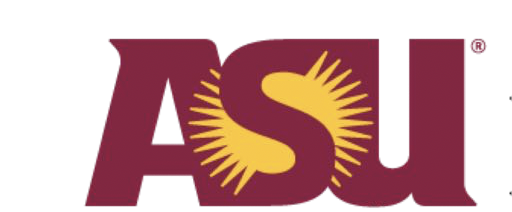 “[We need people with] an understanding of geologic hazards information and manage that information.  Understanding of field methods—LiDAR, programming language, etc.” 
Arizona Geological Survey
“[We need people with] an understanding of geologic hazards information and manage that information.  Understanding of field methods—LiDAR, programming language, etc.” 
Arizona Geological Survey
Acknowledgements
Special Thanks to the ASU HAZPM Team, The National Science Foundation, and ASU NASA Scholar program
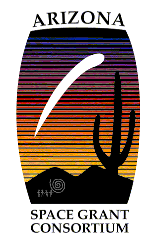 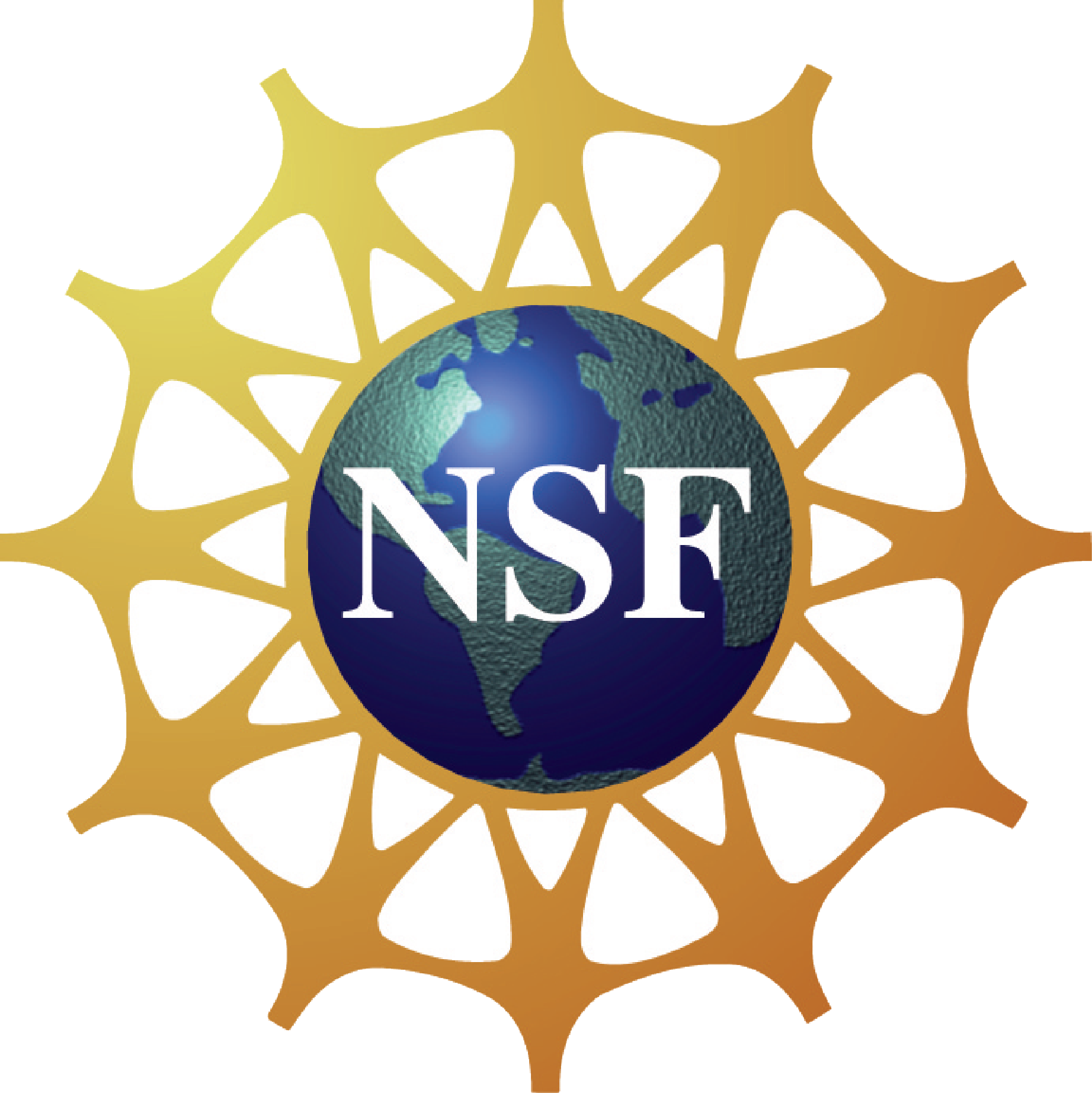 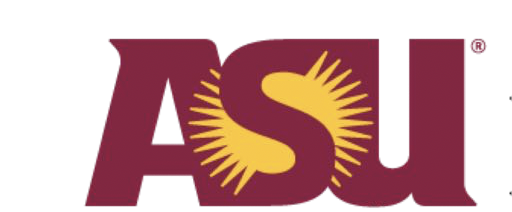 Citations
Allhands, J. (2018, June 22). A wet monsoon won't help metro Phoenix as much as you think. Retrieved April 1, 2019, from https://www.azcentral.com/story/opinion/op-ed/joannaallhands/2018/06/22/arizona-monsoon-2018-rainfall-wont-help-metro-phoenix-water-supply/723539002/
CBS News. (2017, December 11). Raging Thomas Fire triggers new evacuation orders in California. Retrieved April 1, 2019, from https://www.cbsnews.com/news/california-thomas-fire-triggers-new-evacuation/
US Department of Commerce, & Noaa. (2019, January 02). The Top 5 Weather Stories of 2018. Retrieved April 1, 2019, from https://www.weather.gov/abq/Thetop5weatherstoriesof2018